数学一年级
上册
第八单元  10以内的加法与减法
求未知数
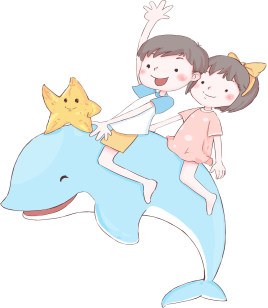 WWW.PPT818.COM
一、创设情境
1.同学们越来越聪明了，智慧爷爷奖给我们一个大礼盒，想不想知道里面装的是什么呢？
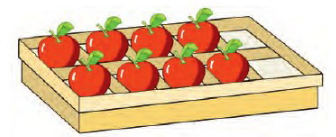 里面装了8个大苹果，还空着两格。
二、观察探索
1.提问：你们能从图上发现什么吗？可以怎样提出问题？想不想把这个问题用算式表示出来？
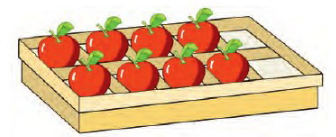 8＋(  )＝10
2.摆一摆：动手摆学具，独立思考
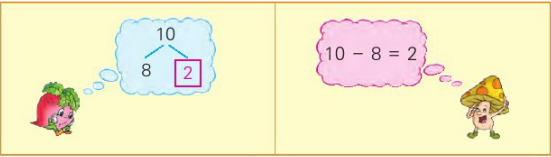 (  )里可填2。
3．小组合作交流、讨论：还能用什么方法知道(  )里应填2?
(1)因为10可以分成8和2，所以8＋(2)＝10。
(2)8和2相加组成10，所以8＋(2)＝10。
(3)10－8＝2，所以(  )里填2。
三、巩固拓展
1.
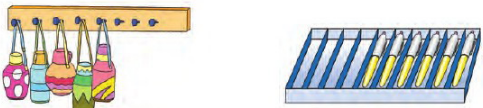 5 +（  ）= 8
3
（  ）+ 6 = 10
4
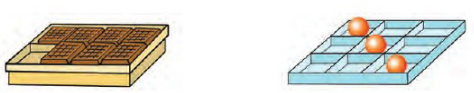 7 +（  ）= 8
1
3 +（  ）= 9
6
2.画一画，再填得数
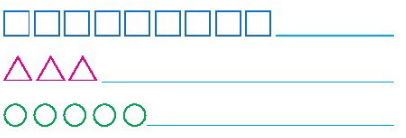 9 +（ ）=10
1
3 +（ ）=10
6
5 +（ ）= 9
4
3.连一连
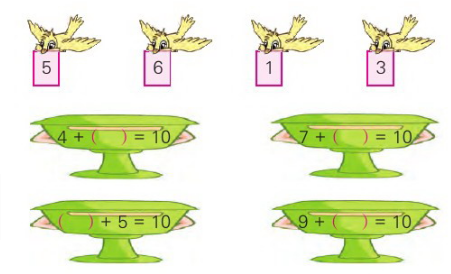 4.你是怎么想的？把你的想法和大家交流一下。
2 +（  ）= 10
8
（  ） + 9 = 10
1
（  ） + 3 = 7
4 +（  ）= 9
4
5
5.先观察情境图，说出图意（独立完成，并集体交流）
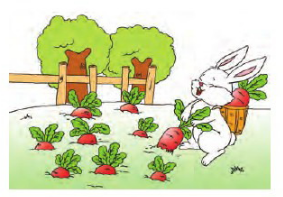 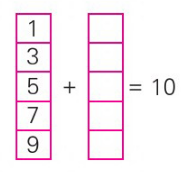 9
7
5
3
1
四、课堂小结
这节课我们探究并掌握了求未知加数的方法，懂得通过“看图”“分与合的思想”以及“减法计算”来求得未知加数。